Lecture 13: Submodular Functions
Nicholas Ruozzi
University of Texas at Dallas
Motivation
We’ve been looking at continuous, convex optimization problems

These come up a lot in machine learning, data science, AI, etc.

Feel a bit different than classical combinatorial optimization problems that you see in a CS algorithms course

Today: a connection between discrete and continuous optimization problems
2
Set Functions
3
Submodular Functions
4
Diminishing Returns
Having more items can only decrease the benefit of acquiring another item
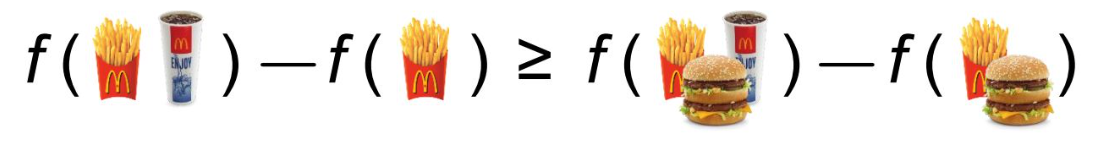 5
Diminishing Returns
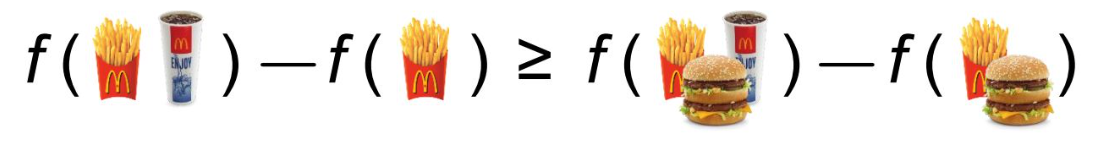 6
Examples of Submodular Functions
The cut-function: a function over subsets of vertices joined by edges
7
Examples of Submodular Functions
The cut-function: a function over subsets of vertices joined by edges
Select some subset of the vertices (blue)
The cut edges are those that touch one blue vertex one white vertex (red)
8
Examples of Submodular Functions
Select some subset of the vertices (blue)
The cut edges are those that touch one blue vertex one white vertex (red)
9
Examples of Submodular Functions
+
+
10
Examples of Submodular Functions
7
3
+
+
4
6
11
Examples of Submodular Functions
12
Supermodular Functions
13
Modular Functions
14
Examples of Modular Functions
15
Convex Combinations
16
Convex Combinations
17
Lovasz Extension
18
Lovasz Extension
19
Lovasz Extension
20
Lovasz Extension
21
Continuous Submodular Functions
22
Summary
Some discrete optimization problems can be solved with convex optimization

These actually come up in many ML/AI/Economics applications!

Submodularity is like a discrete version of convexity
23